Program pre nové zručnosti a nové pracovné miesta
Staré prístupy k novým výzvam?

Výzvy  a odporúčania pre Slovensko
Juraj Vantuch
Slovenské národné observatórium odborného vzdelávania a prípravy
ReferNet Slovensko
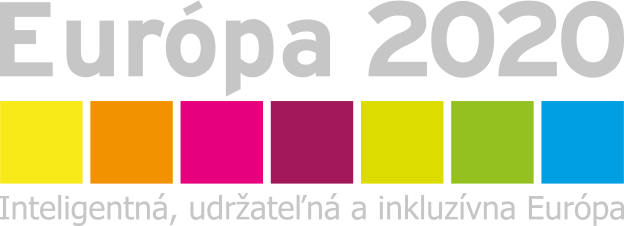 Slovenské národné observatórium OVP - ŠIOV

www.refernet.sk  - Monitorovacia jednotka EÚ od r. 2004 (1998)
CEDEFOP - Európske stredisko pre rozvoj odborného vzdelávania
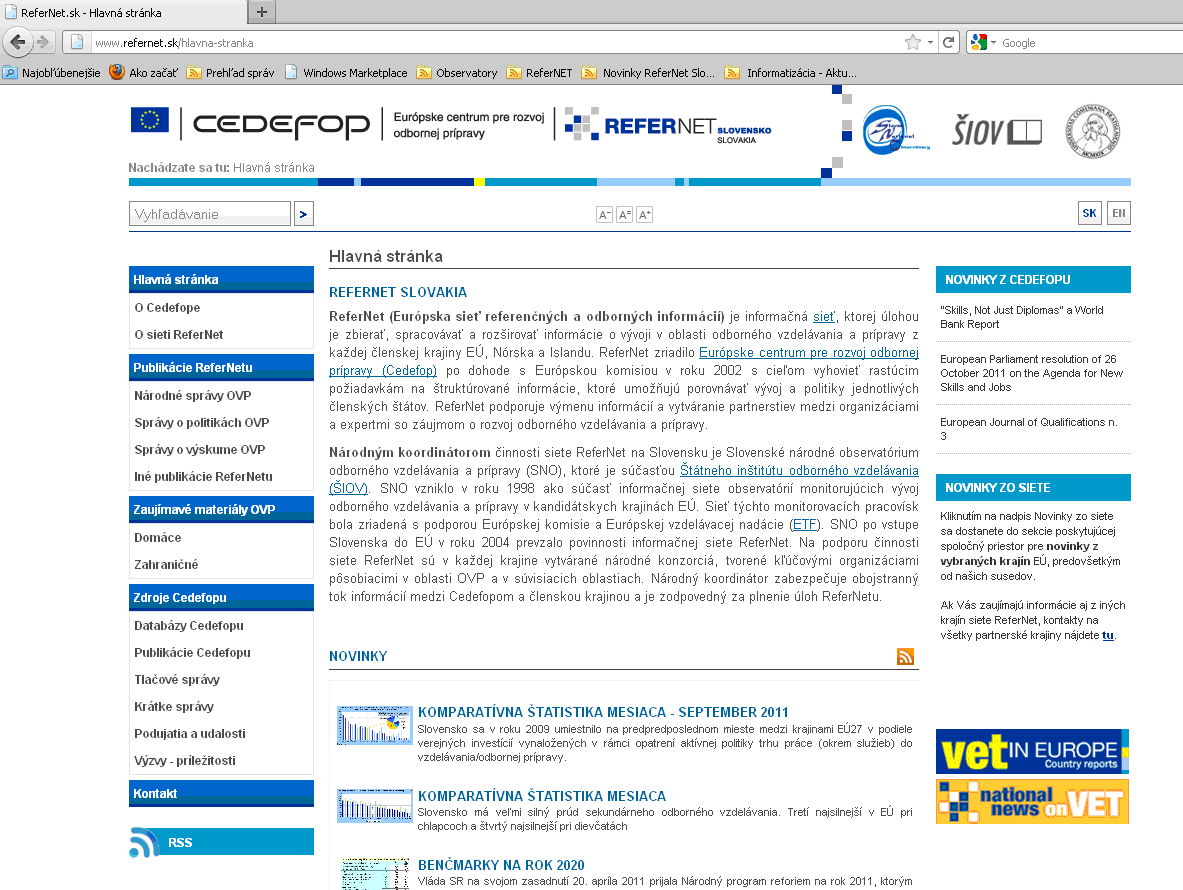 A bridge to the future. European policy for VET 2002-10. National policy report. Monitorovacia správa o vývoji OVP v SR v r. 2002-2010 (243 s.) http://www.refernet.sk/images/news/files/Policy-Report_SK_2010_A%20Bridge%20to%20the%20Future_final.pdf
Európske stratégie a odborné vzdelávanie a príprava (OVP)
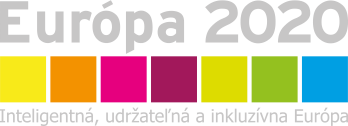 Lisabonská stratégia

Kodanský proces (2002+) – „spoločné nástroje OVP“
Vzdelávanie a príprava 2010 (ET2010)  - „rámec“
			 	
Stratégia Európa 2020: 7 iniciatív 

Mládež v pohybe
Program pre nové zručnosti a nové pracovné miesta

Postlisabonský vývoj OVP : 
Kodaň + ET2020 (Benčmarky)
Vzdelávanie a odborná príprava 20205 benčmarkov podľa záverov Rady EÚ (12. 5. 2009)
Účasť dospelých na CŽV by mala dosiahnuť 15%  

Podiel 15-ročných detí dosahujúcich slabé výsledky v čítaní, matematike a prírodných vedách by mal byť nižší ako 15% 

Podiel osôb predčasne ukončujúcich vzdelanie a odbornú prípravu by mal byť menej ako 10%  ?!

Podiel osôb vo veku 30–34 rokov s dosiahnutým vysokoškolským vzdelaním by mal byť aspoň 40% 

Aspoň 95 % detí vo veku od 4 rokov do veku, v ktorom sa začína povinná školská dochádzka vo vzdelávaní. 
Hlavné ciele EÚ pre oblasť vzdelávania splníme (štatisticky...)
Dva ciele na rok 2020 pre oblasť vzdelávania
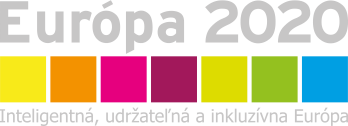 Podiel predčasne končiacich vzdelávanie pod 10%

Eurostat 2010 
SK 4,9 % .................... EÚ27 14,4 %

Eurostat 2010 (20-24 roční, aspoň ISCED 3C)
SK 93,2 %................... EÚ27 79,0 %

Census 2001 :
19,9 % Rómov 20 – 24 r. aspoň s vyučením (ISCED 3C)
89,4 % 20 – 24 r. obyvateľstva celkovo
Dva ciele na rok 2020 pre oblasť vzdelávania
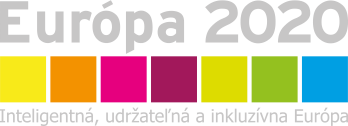 Minimálne 40 %  30- až 34-ročných s VŠ vzdelaním

2010 :  45,7% maturantov na VŠ – trend smerujúci k splneniu

Sporná kritika neprimeraného počtu VŠ študentov
(Podiel novoprijatých študentov v prepočte na populačný ročník 19 ročných- 60.9%)   
2009 Bolonská hodnotiaca správa – SK najzaostalejšie

Nevhodná ponuka bakalárskeho štúdia. 
Neprimeraný počet študentov prijatých na magisterské štúdium
Kredity nedostatočne odrážajúce študijné zaťaženie
Obvykle málo vzdelávacích alternatívnych ciest
Slovo o znalostnej ekonomike:......na naplnenie našich ambícií stať sa Úniou inovácií potrebujeme 1 milión výskumníkov
(Program NZNPM , s.10).
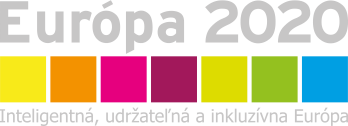 Výdavky na vedu a výskum ako % HDP
Cieľ EÚ2020
3% HDP
Počet VŠ študentov v zahraničí
Zdroj: Eurostat; GERD
Kvalita VŠ?
Zdroj: Eurostat;  * v EÚ, EEA a kandid. krajinách
Hlavné ciele EÚ na rok 2020
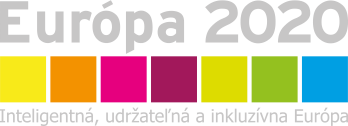 Dva ciele pre oblasť vzdelávania – Splníme, ALE

Podiel predčasne končiacich šk. dochádzku pod 10%,
Minimálne 40 % 30- až 34-ročných s VŠ vzdelaním 

 Dva ďalšie relevantné ciele EÚ - Nesplníme

Úroveň investícií do výskumu a vývoja  3 % HDP
Miera zamestnanosti  20 – 64 ročných 75 %
Miera zamestnanosti v roku 2010 podľa úrovne vzdelania a vekových skupín (%)
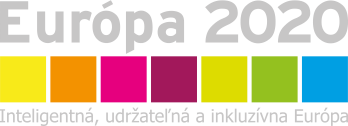 Zdroj: Eurostat, LFS-VZPS
Miera nezamestnanosti 15 -24 ročných v roku 2010 podľa úrovne  vzdelania v SR a EÚ27 (%)
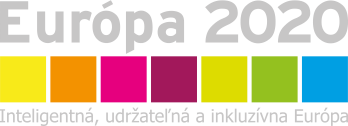 Zdroj: Eurostat, LFS-VZPS
Právo a povinnosť nadobudnúť kvalifikáciu!
Dva štrukturálne zásahy do systému OVP(1)Rozmýšľanie rukami
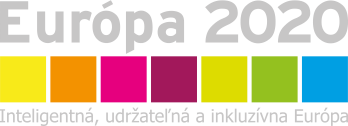 Slovensko musí obohatiť ponuku OVP o krátke kurzy zamerané na zvládnutie odborných kompetencií. Musí vytvoriť cesty k nadobudnutiu výučného listu bez požiadaviek na vysokú úroveň všeobecného vzdelania. 

Musíme vyvinúť moduly umožňujúce nadobudnúť zručnosti potrebné na základné ovládnutie remesla vo variete od 6 do 12 mesiacov. 

V súlade s dlhoročnými požiadavkami z praxe musíme inštitucionalizovať majstrovské skúšky.
Dva štrukturálne zásahy do systému OVP(2)Bolonský poloprodukt
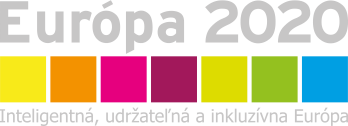 Slovensko musí doriešiť status vyššieho odborného vzdelávania a terciárneho odborného vzdelávania. 

Musí revidovať existujúce bakalárske programy, aby v maximálnej možnej miere s výnimkou typu „liberal arts” pripravovali absolventov na vstup na trh práce.

Musí odstrániť modely bakalárskeho štúdia ako polovičného magisterského štúdia, a to najmä na technických univerzitách.
Kodanský proces  (Deklarácia 2002)
„spoločný priestor a nástroje OVP“
0tvorená metóda koordinácie 
priestor pre výmenu skúseností a spoločné riešenia problémov v OVP 

Nástroje a princípy
Cieľ:   Národná sústava kvalifikácií 

cieľovo transformovaná („learning outcomes“)
nadsektorová
flexibilná (mobilita,kredity,uznávanie kvalifkácie„z praxe“)
s monitoringom kvality

napojená na Európsky kvalifikačný rámec
Všetko o Kodanskom procese (v slovenčine)
 http://www.refernet.sk/images/news/files/Kodansky%20proces%202002-2010(1).pdf
Rétorika vs činnosť
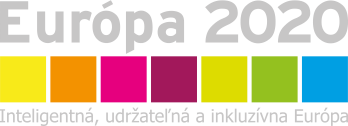 MŠVVŠ musí urgentne pristúpiť k revízii doterajšieho prístupu ku kodanskému procesu a prediskutovať výzvy súvisiace so všetkými kodanskými nástrojmi a princípmi a zaujať k ich implementácii alebo odmietnutiu jednoznačné stanovisko.

Priebežná správa v roku 2012 (1.syntéza 2014)!
Program pre nové zručnosti a nové pracovné miesta
explicitne akcentuje podporu 


pre flexibilitu v možnostiach vzdelávania
pre aplikovanie Európskeho kvalifikačného rámca a Národného kvalifikačného rámca (2010   2013)
pre uznávanie neformálneho a informálneho vzdelávania
pre využitie taxonómie/klasifikácie ESCO (Európske  zručnosti, kompetencie a zamestnania) 

(toto všetko súvisí s cieľovou transformáciou OVP!)

a tiež navrhuje členským krajinám 

skúmať a pravidelne monitorovať účinnosť daňových a sociálnych systémov
Post-lisabonský vývoj
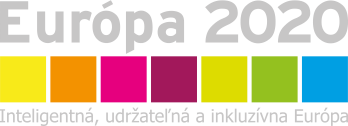 Európa 2020 Nová stratégia pre zamestnanosť a rast

„Integrované usmernenia stratégie Európa 2020“ (8,9)
 (Rámec stratégie a reforiem členských štátov)

Národný program reforiem SR 2010 – november 2010
 
Národný program reforiem SR 2011 - apríl 2011
(Komplexný návrh ukazovateľov pre štrukturálne politiky)
Cieľová transformácia OVP?!
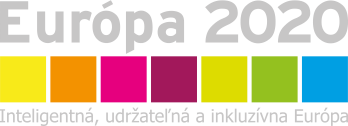 Nevyhnutné je prikročiť k zmene programovania vzdelávania, z tradičného prístupu založeného na vstupe (obsahu, osnovách a predpísanej dĺžke vzdelávania) na vzdelávanie orientované na výstup
vzdelávacie výsledky („learning outcomes“)
„kompetencie“ (kľúčové, všeobecné, odborné)
Vedomosti, zručnosti, postoje a návyky

Napriek zmenám v legislatíve a množstvu práce vykonanej pri písaní štátnych a školských vzdelávacích programoch stojíme na začiatku.
Trh vzdelávacích služieb vs Trh práce
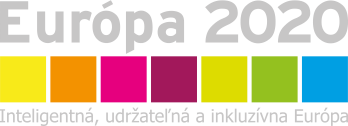 Tak ako potrebujeme diskutovať o cieľovej transformácii iniciačného OVP, musíme diskutovať aj o tom, aké sú v našej ekonomike požiadavky na pracovnú silu, ale aj o tom, po akých kompetenciách je dopyt na jednotnom trhu práce EÚ.

Tu treba varovne upozorniť, že ak slovenská ekonomika nebude napĺňať výkonnostný potenciál a s ním spojené očakávania mladých ľudí na pracovné pozície, Slovensko stratí najvýkonnejší segment svojej populácie v prospech krajín, kde nájdu uplatnenie.
Konflikt dvoch svetov? - Ako zefektívniť sekundárne OVP?Prečo školy ignorujú dopyt na trhu práce?
3 aspekty poradenstva
3 aspekty monitoringu
Trh práce
Trh vzdelávacích
služieb
Škola
Svet vzdelávania
Svet práce
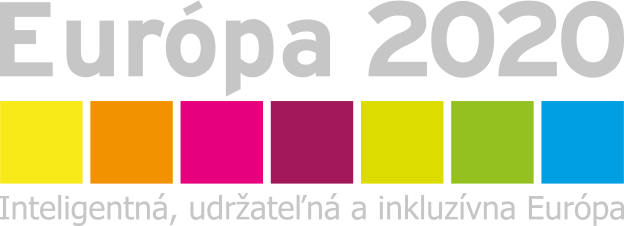 Konflikt dvoch trhov!                                           Tvrdé regulácie nepomôžu!
Financovanie OVP- neudržateľný model
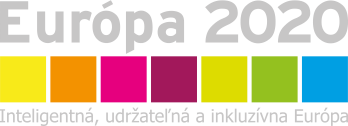 Je urgentne potrebné otvoriť diskusiu k zmene financovania OVP, a to bez akýchkoľvek predsudkov. 

Ministerstvo školstva (MŠVVŠ) by malo v spolupráci s ministerstvom práce (MPSVR) a zamestnávateľmi vypracovať podklady pre nový model financovania zahrňujúci stimuly pre zamestnávateľov a následne ho prerokovať s ministerstvom financií.
Otvoriť diskusiu k fiškálnej decentralizácii (sporný model)
Otvoriť diskusiu k aplikácii daňových incentív (EST!)
Postupné oslabovanie 2% daňového asignátu - omyl
Politiku založiť na faktoch
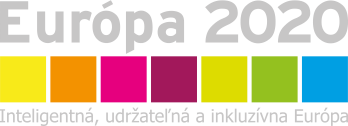 Je potrebné vytvoriť pracovnú skupinu špecialistov rezortu MŠVVŠ a MPSVR na absorpciu skúseností CEDEFOP-u (Skillsnet) a spracovanie odporúčaní na vytvorenie alebo adaptovanie niektorého z overených
 
know-how anticipácie kvalifikačných potrieb    
 ale i (zručností) 
know-how trasovacej štatistiky.
MPSVR a MŠVVŠ (NSP a NSK) Flexibilizácia nadobúdania kvalifikácie
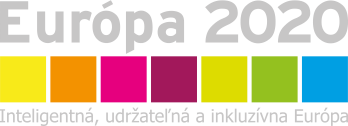 Je potrebné rozložiť tradičné povolania i súčasné pracovné pozície na požadované komponenty („kompetencie“?) a umožňovať vyskladať si aktuálne na trhu požadovanú kvalifikáciu z kompetencií nadobúdaných v škole alebo v praxi. 
Zamestnávatelia a ich špecialisti sa musia naučiť diskutovať so školami a ich špecialistami na programovanie vzdelávania o tom, aké sú predpoklady a požiadavky na výkon práce a ako ich dosiahnuť. 
Spoločne sa musíme naučiť ako výkonovo charakterizovať kvalifikácie a vytvoriť podmienky a procedúry na ich transparentné nadobúdanie.
Dva systémové zásahy do OVP (1)Kvalita vzdelávania a súlad s dopytom
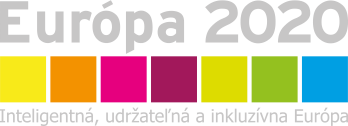 Slovensko musí zaviesť systém účinnejšej internej a externej kontroly kvality absolventov

Iniciačné
Interná kontrola-sebahodnotenie (Škótsko,Holandsko)
Externá kontrola-akreditácia na vstupe a na výstupe
Ďalšie (detto + rating a verejná spätná väzba)
Vzdelávanie pre TP (detto + substitúcia a mŕtva váha)

Nesúlad s dopytom trhu - tvrdé a mäkké nástroje
Súlad s potenciálom vzdelávaného!
Dva systémové zásahy do OVP (2)Kvalita učiteľov a majstrov
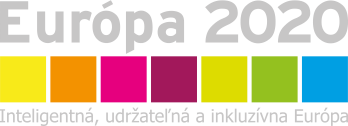 Slovensko musí nájsť prostriedky na zvýšenie statusu učiteľov a majstrov odborného výcviku a zatraktívniť ich povolanie.
(integrované usmernenie č. 9 stratégie Európa 2020)

Dvojitý negatívny výber - koniec tradície
Slabý vstupný príjem (499 EUR) a slabý rast v kariére
Ročný plat učiteľa po 15 rokoch v pomere k HDP na hlavu – index vyjadrujúci mieru ohodnotenia práce učiteľa verejnej strednej školy bez ohľadu na silu ekonomiky: 0,61 (najslabšie ohodnotenie v OECD)
Ročný plat učiteľa* na začiatku, po 15 rokoch a v maxime kariéry v roku 2009 (USD, PKS)
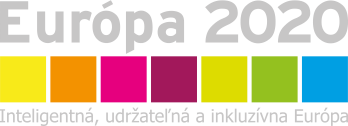 Zdroj: OECD; * na verejnej strednej škole; ** Parita kúpnej sily; I(HDP) - Index vyjadrujúci mieru ohodnotenia práce učiteľa verejnej strednej školy bez ohľadu na silu ekonomiky (ročný plat učiteľa po 15 rokoch v pomere k HDP na hlavu)
Dve zlyhania v manažmente ľudských zdrojov
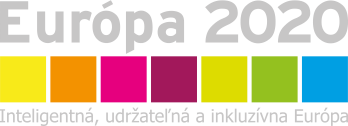 Slovensko

nevytvára dostatočný priestor na vyprofilovanie expertov, o. i. aj nedostatočnou podporou ich zapojenia do európskeho vedeckého diskurzu
 
nedostatočne investuje do iniciačného vzdelávania a nedostatočne stimuluje celoživotné vzdelávanie sa, vrátane vzdelávania na zvýšenie zamestnateľnosti.
Dve cesty, ktorými môže krajina zničiť svoju budúcnosť
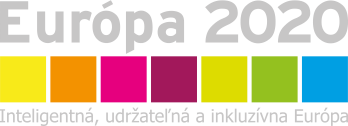 Grécka-nezodpovedného zadlžovania 
Slovenská-nezodpovedného podfinancovania školstva a vzdelávania.
Prečo to v Estónsku ide?
Program pre nové zručnosti a nové pracovné miesta
Staré prístupy k novým výzvam?
Výzvy a odporúčania pre Slovensko
Ďakujem Vám za pozornosť
Juraj Vantuch; vantuch2011@gmail.com
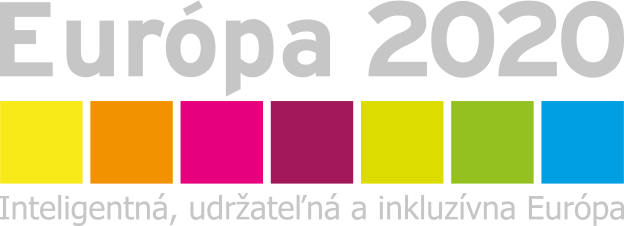